Tiết 4:  LAI HAI CẶP TÍNH TRẠNG
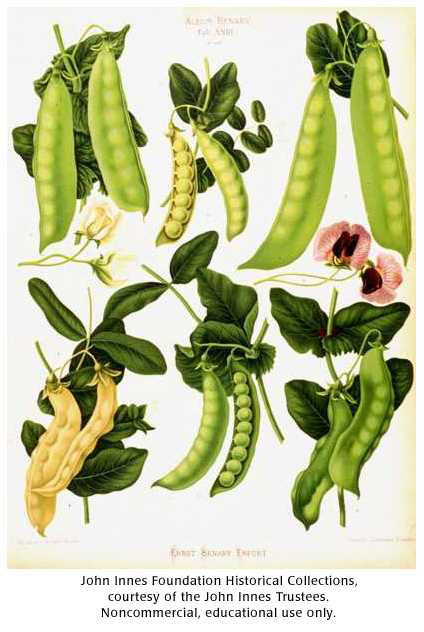 KIỂM TRA BÀI CŨ
Câu 1: Kiểu gen là
A. tổ hợp toàn bộ các gen trong tế bào của cơ thể.
B. tổ hợp toàn bộ các alen trong cơ thể.
C. tổ hợp toàn bộ các tính trạng của cơ thể.
D. tổ hợp toàn bộ các gen trong cơ thể.
Câu 2 : Thể đồng hợp là
A. cá thể mang toàn các cặp gen đồng hợp.
B. cá thể mang toàn các cặp gen đồng hợp trội.
C. cá thể mang một số cặp gen đồng hợp trội, một số cặp gen đồng hợp lặn.
D. cá thể mang các gen giống nhau quy định một hay một số tính trạng nào đó.
Câu 3 : Thể dị hợp là
A. cá thể chưa chứa chủ yếu các cặp gen dị hợp.
B. cá thể mang các gen khác nhau quy định một hay một số tính trạng nào đó.
C. cá thể không thuần chủng.
D. cá thể mang tất cả các cặp gen dị hợp.
KIỂM TRA BÀI CŨ
Câu 4 : Mục đích của phép lai phân tích nhằm xác định
A. kiểu gen, kiểu hình của cá thể mang tính trạng trội.
B. kiểu hình của cá thể mang tính trạng trội.
C. kiểu gen của tất cả các tính trạng.
D. kiểu gen của cá thể mang tính trạng trội.
Câu 5 : Muốn phát hiện một cặp alen nào đó ở trạng thái đồng hợp hay dị hợp người ta sử dụng phương pháp nào sau đây?
A. Lai tương đương.
B. Lai với bố mẹ.
C. Lai phân tích.
D. Quan sát dưới kính hiển vi.
Câu 6 : Phép lai nào sau dây được gọi là phép lai phân tích?
A. Aa x Aa.
B. Aa x AA.
C. Aa x aa.
D. AA x Aa.
KIỂM TRA BÀI CŨ
Câu 7 : Xét tính trạng màu sắc hoa:
A: hoa đỏ     a: hoa trắng
Cho cây hoa đỏ ở thế hệ P tự thụ phấn, F1 xuất hiện cả hoa đỏ và hoa trắng.
Tỉ lệ kiểu gen ở F1 là:
A. 1 AA : 1 Aa.
B. 1 Aa : 1 aa.
C. 100% AA.
D. 1 AA : 2 Aa : 1 aa.
Câu 8 : Muốn F1 xuất hiện đồng loạt 1 tính trạng, kiểu gen của P là:
A. AA x AA hoặc Aa x Aa hoặc aa x aa.
B. AA x AA hoặc AA x Aa hoặc aa x aa hoặc Aa x aa.
C. AA x AA hoặc AA x aa hoặc aa x aa.
D. AA x aa hoặc Aa x Aa hoặc aa x aa.
LAI MỘT CẶP TÍNH TRẠNG
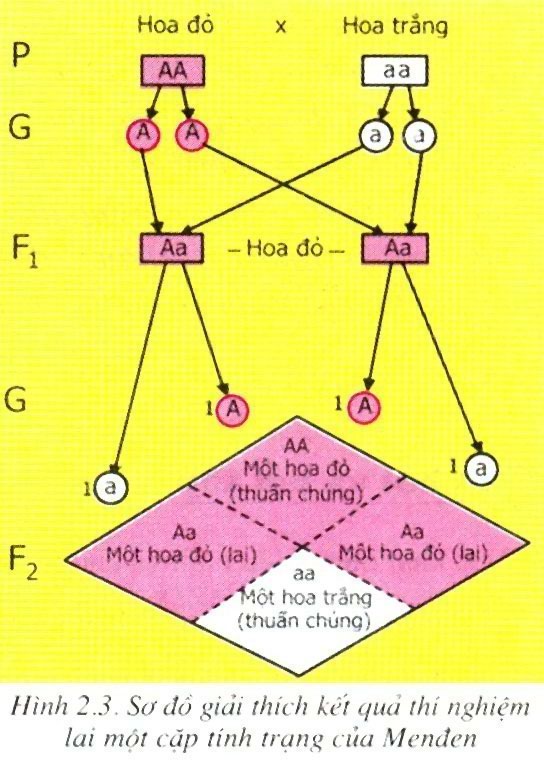 p
P  Hoa đỏ         x 	 Hoa trắng
AA			        aa
G:       A	                       a
F1:		  Aa
F1xF1:    Aa ( đỏ)    x      Aa ( đỏ)
GF1:     ( 1A : 1a)            (1A : 1a)
F2:      1AA        1Aa                 1Aa           1aa
3 hoa đỏ: 1 hoa trắng
Tỉ lệ kiểu hình ở F2 là ¾ hoa đỏ, ¼ hoa trắng.
LAI MỘT CẶP TÍNH TRẠNG
Nếu lai và theo dõi cùng lúc 2 cặp tính trạng (  Hạt vàng, trơn   X   Hạt xanh, nhăn) thì tỉ lệ kiểu hình ở F2 sẽ như thế nào?
Tiết 4:  LAI HAI CẶP TÍNH TRẠNG
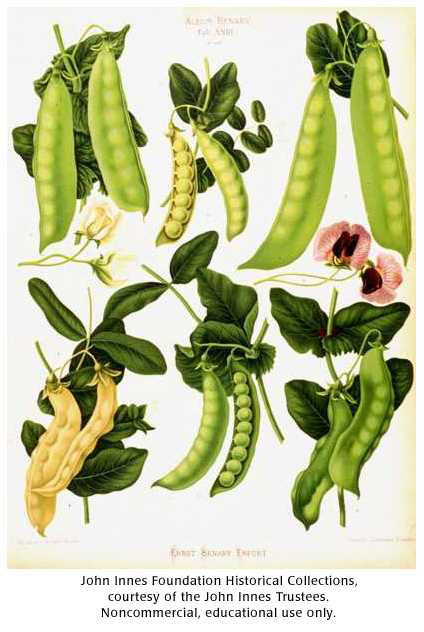 I - Thí nghiệm của Menđen
II - Biến dị tổ hợp
Tiết 4:  LAI HAI CẶP TÍNH TRẠNG
I/ Thí nghiệm của Men đen
1. Thí nghiệm
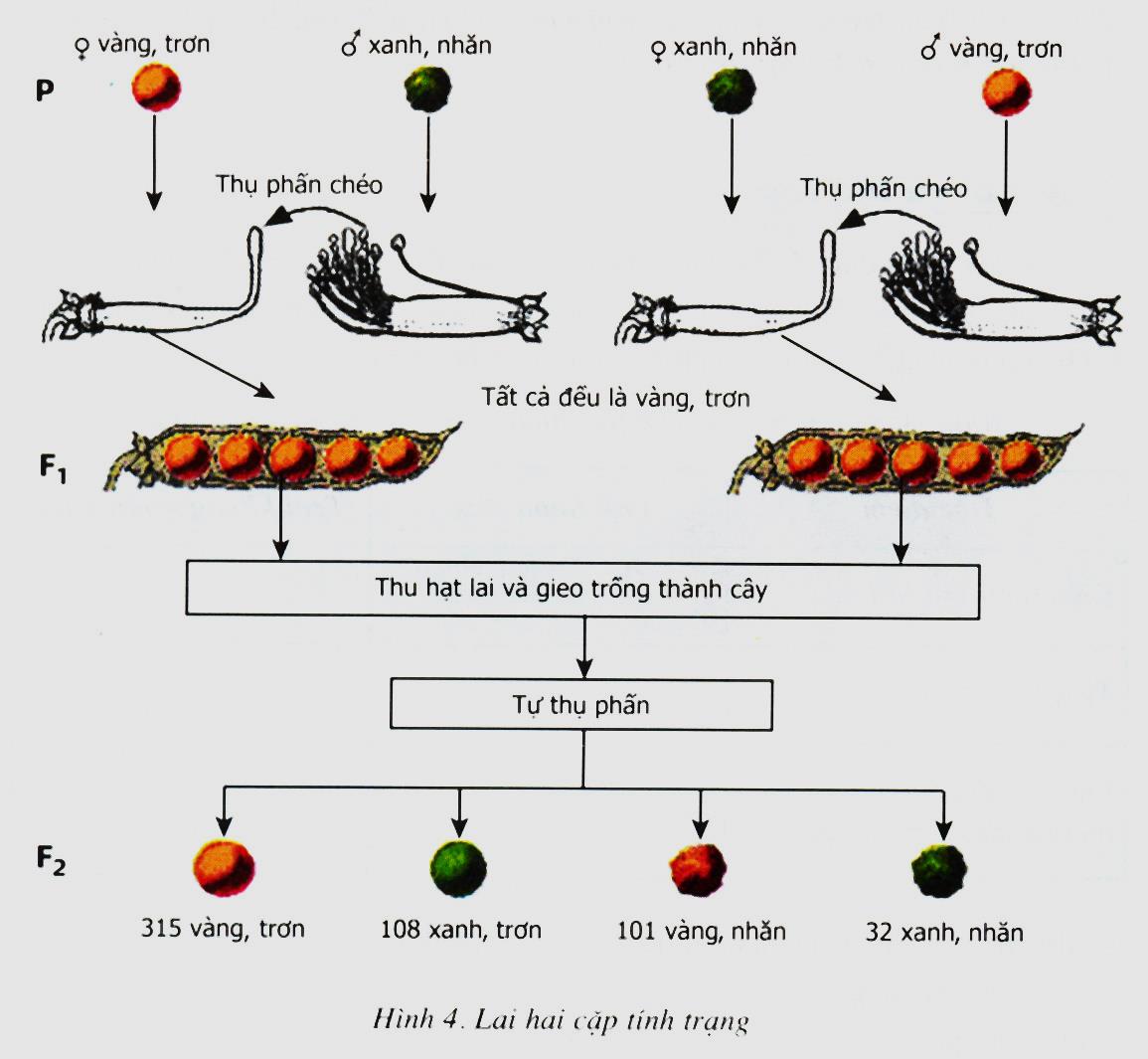 ? Em hãy nêu 2 cặp tính trạng tương phản trong thí nghiệm trên?
? Tính trạng nào là tính trạng trội. Vì sao.
? Trình bày thí nghiệm của Menđen
[Speaker Notes: dangtrunggian]
Tiết 4:  LAI HAI CẶP TÍNH TRẠNG
I/ Thí nghiệm của Men đen
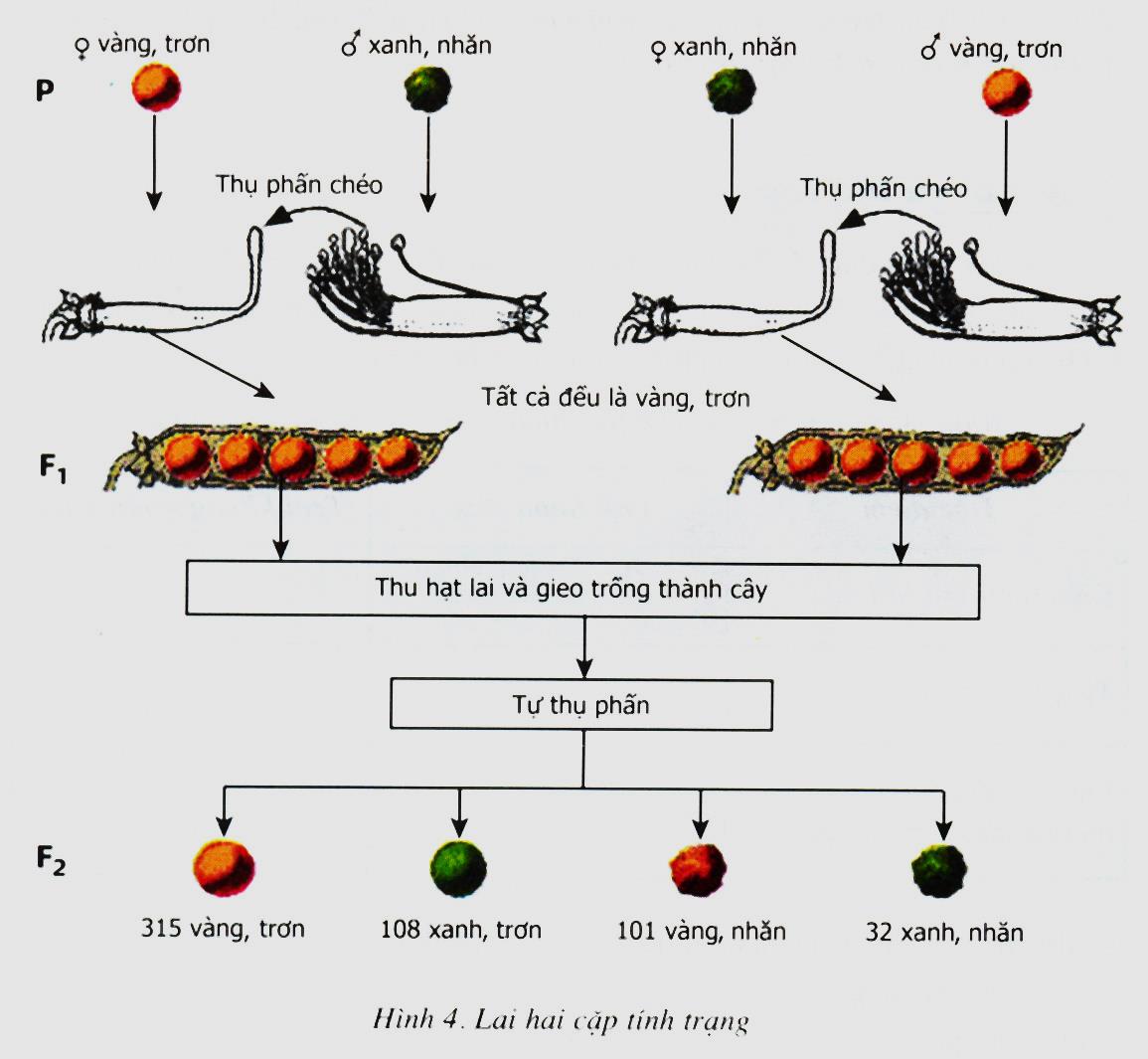 1. Thí nghiệm
Pt/c: Vàng ,trơn   x   xanh, nhăn
F1            100% vàng trơn
F1 x F1
F2 : 
     315 vàng, trơn
     108 vàng, nhăn
     101 xanh, trơn
      32 xanh, nhăn
Tiết 4:  LAI HAI CẶP TÍNH TRẠNG
I/ Thí nghiệm của Men đen
1. Thí nghiệm
Phân tích kết quả thí nghiệm cuả Men đen
315
9
101
3
108
3
1
32
[Speaker Notes: dangtrunggian]
Tiết 4:  LAI HAI CẶP TÍNH TRẠNG
315+101
3
3
=
=
≈
108+32
1
1
Trơn
=
≈
=
Nhăn
Vàng
416
423
Xanh
140
133
315+108
101+32
I/ Thí nghiệm của Men đen
1. Thí nghiệm
Phân tích kết quả thí nghiệm cuả Men đen
315
Màu hạt
9/16
9
101
3/16
3
3/16
108
Hình dạng hạt
3
1/16
1
32
[Speaker Notes: dangtrunggian]
Tiết 4:  LAI HAI CẶP TÍNH TRẠNG
315+101
3
3
=
=
≈
108+32
1
1
Trơn
=
≈
=
Nhăn
Vàng
416
423
Xanh
140
133
315+108
101+32
I/ Thí nghiệm của Men đen
1. Thí nghiệm
Phân tích kết quả thí nghiệm cuả Men đen
Màu hạt
315
x
¾
= 9/16
¾
x  ¼
¾
101
= 3/16
Hình dạng hạt
x  ¾
¼
= 3/16
108
32
x  ¼
= 1/16
¼
[Speaker Notes: dangtrunggian]
Tiết 4:  LAI HAI CẶP TÍNH TRẠNG
3
3
315+101
≈
=
=
1
108+32
1
Trơn
=
≈
=
Nhăn
Vàng
416
423
315+108
Xanh
140
133
101+32
I/ Thí nghiệm của Men đen
1. Thí nghiệm
Hạt vàng, trơn = ¾ vàng   x   ¾  trơn = 9/16
Hạt vàng, nhăn = ¾ vàng   x   ¼ nhăn = 3/16
Hạt xanh, trơn = ¼  xanh   x   ¾ trơn = 3/16
Hạt xanh, nhăn = ¼  xanh   x   ¼ nhăn = 1/16
Tiết 4:  LAI HAI CẶP TÍNH TRẠNG
3
3
315+101
≈
=
=
1
1
108+32
Trơn
=
≈
=
Nhăn
Vàng
416
423
315+108
Xanh
140
133
101+32
I/ Thí nghiệm của Men đen
1. Thí nghiệm
? Tỉ lệ chung các cặp tính trạng vừa xét ở F2 như thế nào. Từ đó em có nhận xét gì.
Menden kết luận gì về sự di truyền của các  tính trạng màu sắc và hình dạng hạt?
Tỉ lệ mỗi KH ở F2 = tích tỉ lệ của các tính trạng hợp thành nó.
Các tính trạng màu sắc và hình dạng di truyền độc lập với nhau.
Tiết 4:  LAI HAI CẶP TÍNH TRẠNG
I/ Thí nghiệm của Men đen
1. Thí nghiệm
2. Kết luận
Khi lai cặp bố mẹ khác nhau về hai cặp tính trạng thuần chủng tương phản di truyền độc lập với nhau, thì F2 có tỉ lệ mỗi kiểu hình bằng tích các tỉ lệ của các tính trạng hợp thành nó.
Tiết 4:  LAI HAI CẶP TÍNH TRẠNG
I/ Thí nghiệm của Men đen
II/ Biến dị tổ hợp:
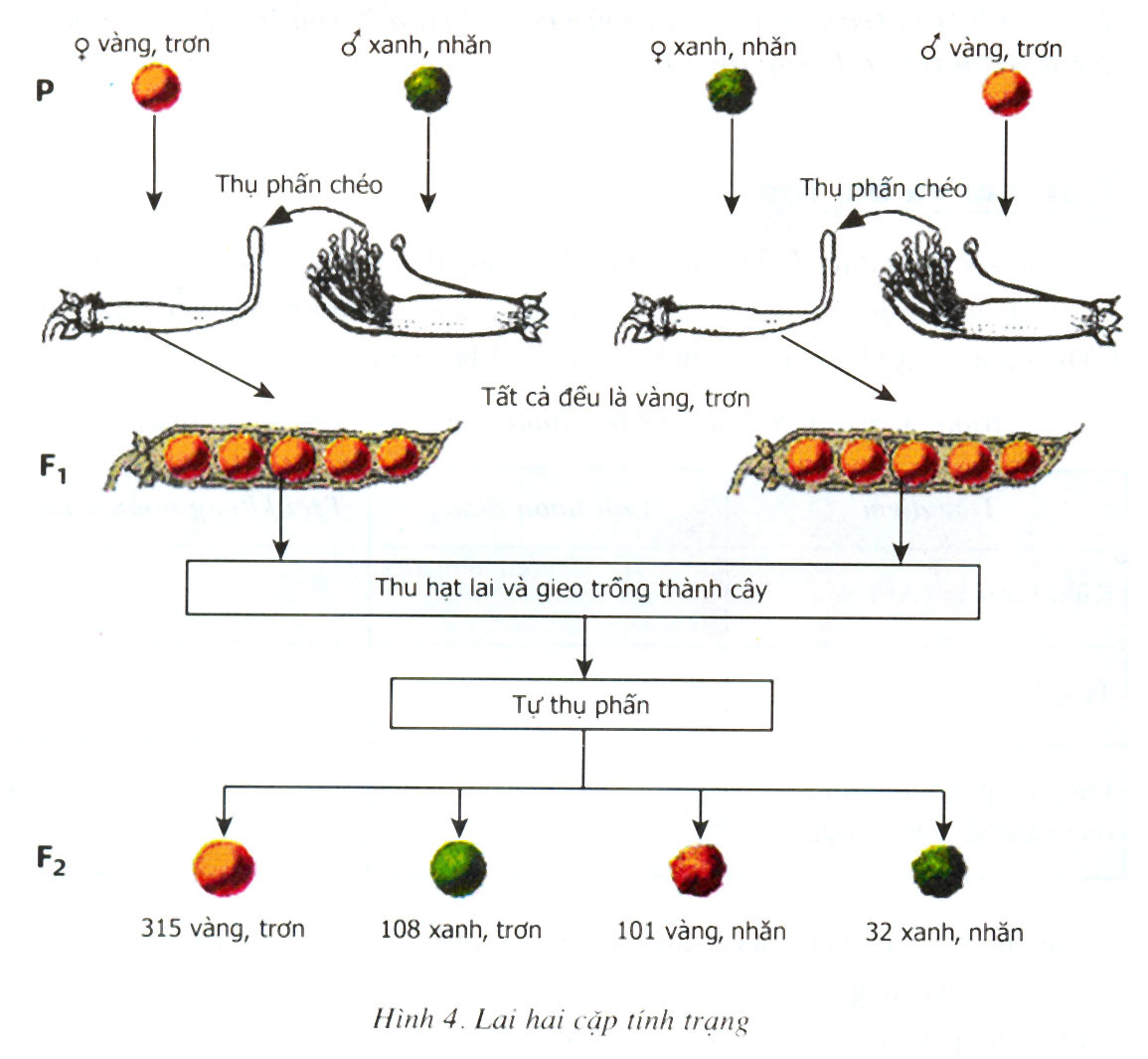 ? Số kiểu hình ở F2. 
? Số kiểu hình khác P và F1? Đó là những kiểu hình nào.
[Speaker Notes: dangtrunggian]
Tiết 4:  LAI HAI CẶP TÍNH TRẠNG
-Thế nào là biến dị tổ hợp ?




-Nguyên nhân nào làm xuất hiện biến dị tổ hợp?





-ý nghĩa của biến dị tổ hợp?
I/ Thí nghiệm của Men đen
II/ Biến dị tổ hợp:
- Biến dị tổ hợp là sự tổ hợp các tính trạng của bố, mẹ dẫn đến sự xuất hiện những kiểu hình khác P
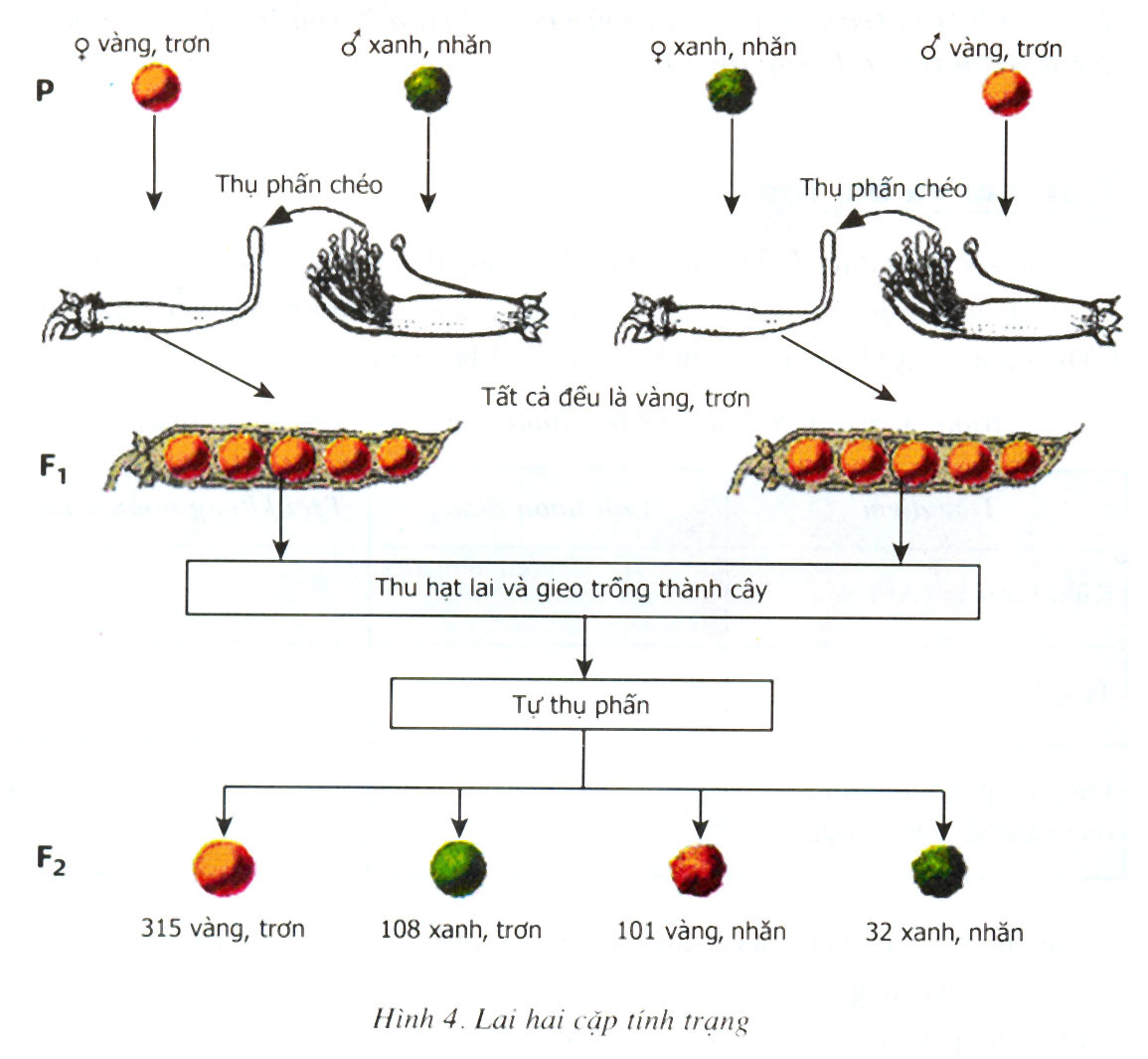 - Do sự phân li độc lập của các cặp tính trạng và sự tổ hợp lại các tính trạng của P,   làm xuất hiện các biến dị tổ hợp.
- Tạo nguồn nguyên liệu phong phú và đa dạng trong chọn giống và tiến hóa
[Speaker Notes: dangtrunggian]
Tiết 4:  LAI HAI CẶP TÍNH TRẠNG
I/ Thí nghiệm của Men đen
II/ Biến dị tổ hợp:
- Biến dị tổ hợp là sự tổ hợp lại các tính trạng của bố mẹ (P).
- Nguyên nhân: Có sự phân li độc lập và tổ hợp lại các cặp tính trạng làm xuất hiện các kiểu hình khác P.
[Speaker Notes: dangtrunggian]
LUYỆN TẬP VÀ VẬN DỤNG
Câu 1: Trong các phát biểu sau, phát biểu nào đúng?
1. Theo quy luật phân li của Menđen thì hạt vàng, trơn là các tính trạng trội.
2. Theo quy luật phân li của Menđen thì hạt vàng, trơn là các tính trạng lặn.
3. Theo quy luật phân li của Menđen thì hạt xanh, nhăn là các tính trạng lặn.
4. Tính trạng trội chiếm tỉ lệ ¾, tính trạng lặn chiếm tỉ lệ ¼.
5. Tính trạng trội chiếm tỉ lệ ¼, tính trạng lặn chiếm tỉ lệ ¾.
6. Tính trạng trội và lặn đều chiếm tỉ lệ ¾.
A. 1, 3 và 4
B. 1, 3 và 5
C. 1, 2 và 4
D. 1, 3 và 6
[Speaker Notes: dangtrunggian]
LUYỆN TẬP VÀ VẬN DỤNG
Câu 2: Điền vào chỗ trống: “Khi lai hai bố mẹ khác nhau về … cặp tính trạng thuần chủng tương phản … với nhau cho F2 có tỉ lệ mỗi kiểu hình bằng … các tỉ lệ của các tính trạng hợp thành nó”.
A. một; di truyền độc lập; tích.
B. hai; di truyền độc lập; tích.
C. hai; di truyền; tích.
D. hai; di truyền độc lập; tổng.
LUYỆN TẬP VÀ VẬN DỤNG
Câu 3: Biến dị tổ hợp là
A.kiểu hình khác bố mẹ do sự phân li độc lập của các cặp tính trạng. 
B. loại biến dị phổ biến ở những loài sinh vật có hình thức giao phối.
C. kiểu hình khác bố mẹ do sự sự phân li độc lập của các cặp tính trạng dẫn đến sự tổ hợp lai các tính trạng của bố mẹ.  
D. Cả 3 đáp án trên.
HƯỚNG DẪN HỌC BÀI Ở NHÀ
- Đọc phần ghi nhớ SGK.
- Trả lời các câu hởi và bài tập SGK.
- Chuẩn bị bài mới: Lai hai cặp tính trạng ( tiếp)